Что нам стоит дом построить?
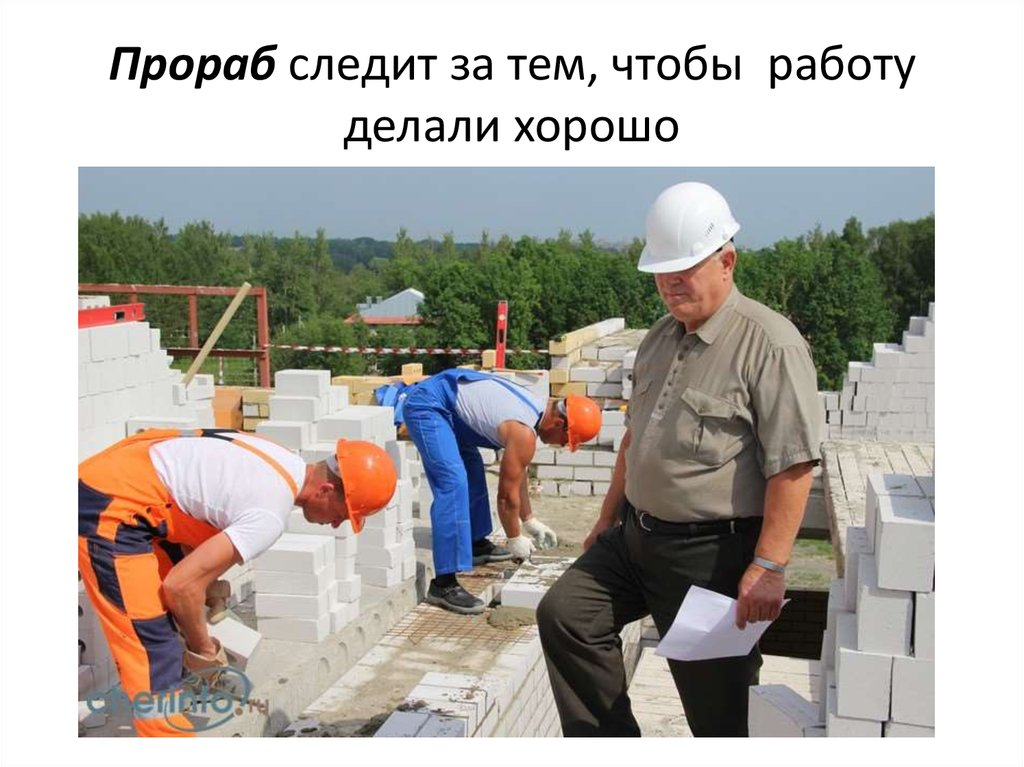 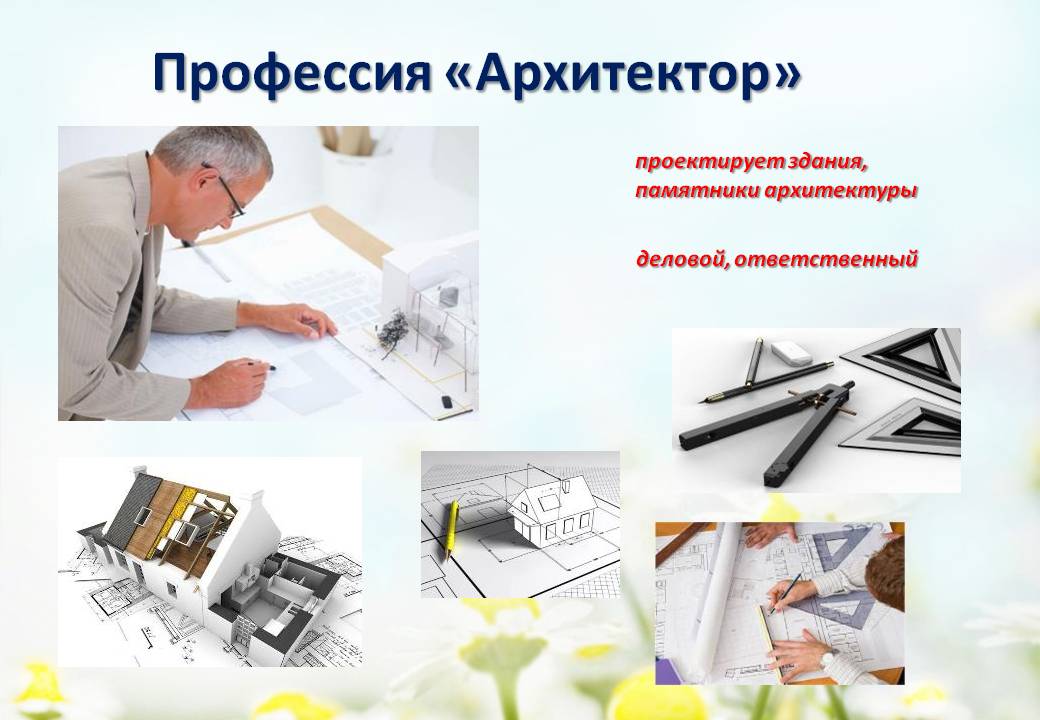 АРХИТЕКТОР И ПРОРАБ НА СТРОЙКЕ
экскаваторщик
БЕТОНЩИК
КАМЕНЩИК
КРАНОВЩИК
ЭЛЕКТРОСВАРЩИК
КРОВЕЛЬЩИК
СТОЛЯР
ШТУКАТУР
МАЛЯР
МОНТАЖНИК
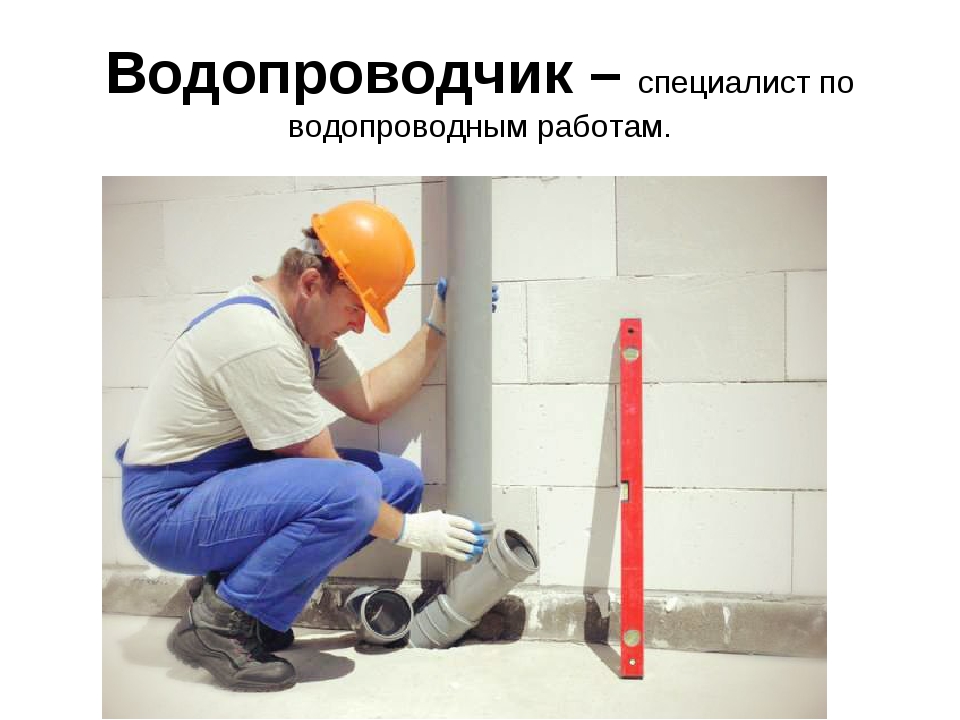 ЭЛЕКТРИК
плиточник
КОМИССИЯ ПО ПРИЕМКЕ ДОМА
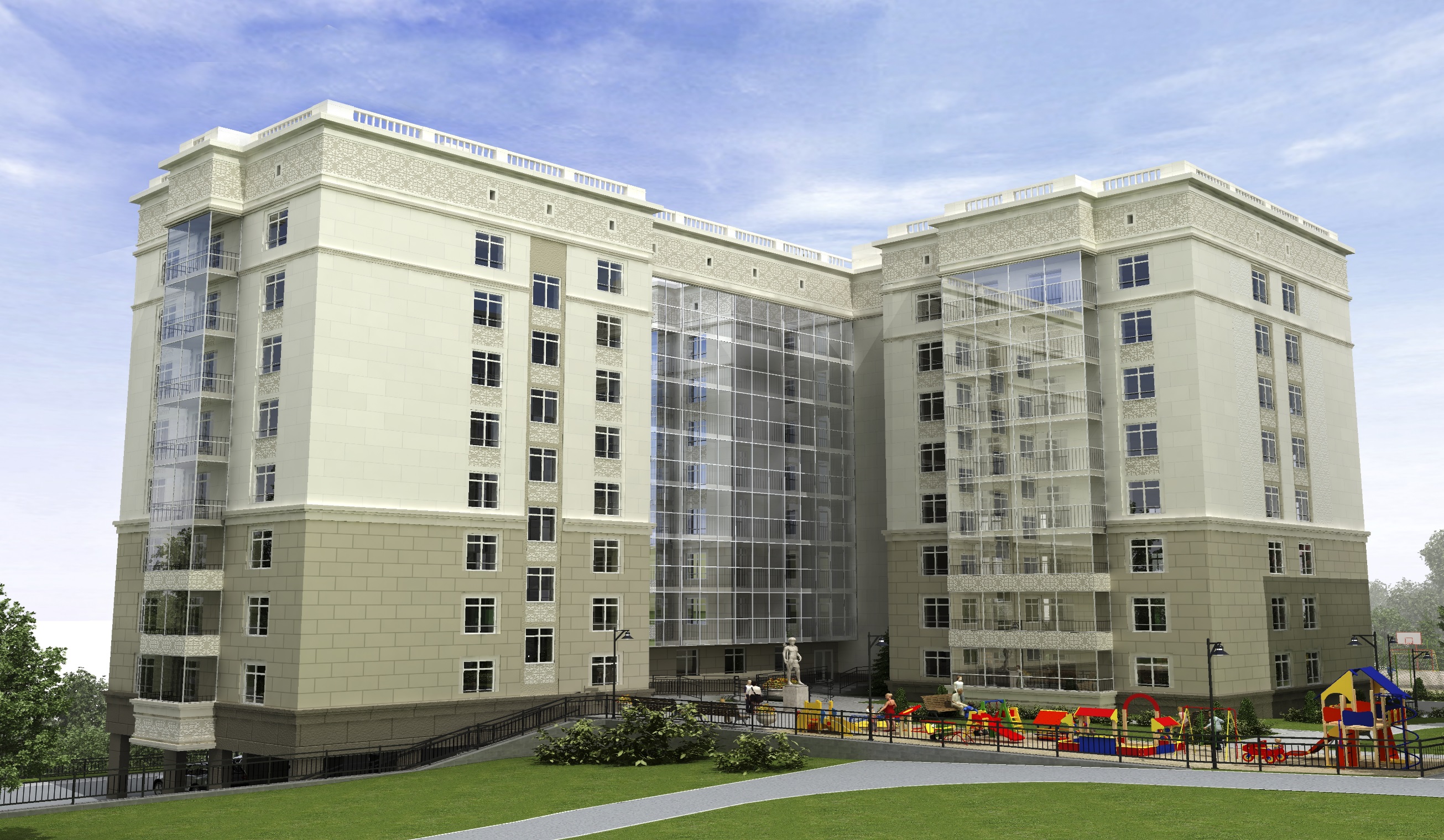